Social Work Library Resources
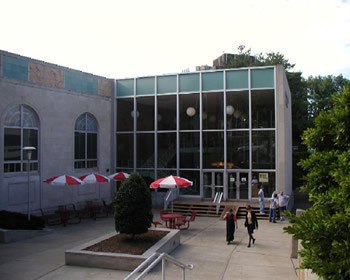 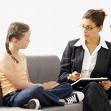 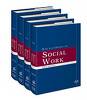 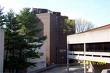 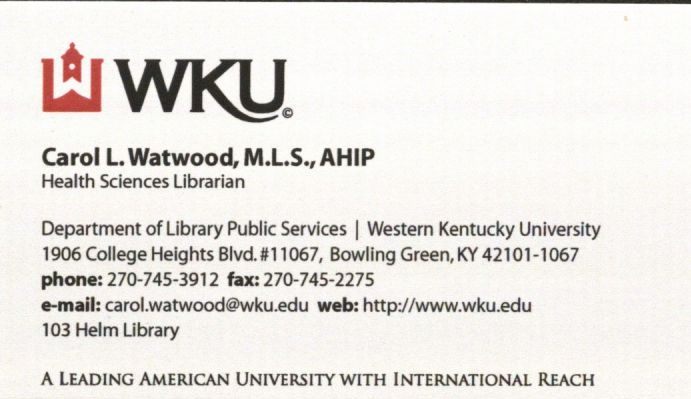 Carol Watwood
Health Sciences Librarian
[Speaker Notes: I’m Carol Watwood, the Health Sciences Librarian, and I’d like to show you some library resources to help you with Social Work research in the library.]
Helm-Cravens Library
“Ask Us!” Commons at Cravens, 4th floor
Email, IM, or call 1(270)745-6125.
Home page: https://www.wku.edu/library/
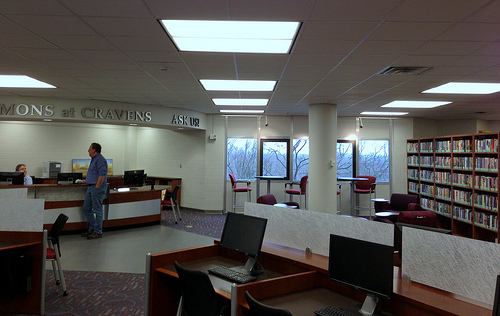 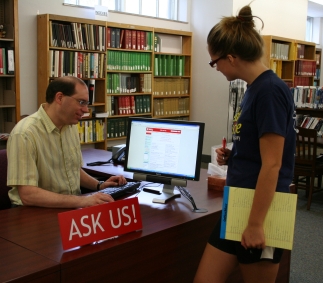 [Speaker Notes: This is the main information desk in the Helm-Cravens Library at the top of the hill.  You can stop by, call, IM, or email us. You can check out a book, get help writing your paper, get computer assistance, and print no cost to yourself in one of our three computer labs. You can also reserve a group study room and find a quiet place to study. At our Java City coffee shop, you can get a drink or a snack.]
Library Locations
[Speaker Notes: E’town: anthony.paganelli@wku.edu; Glasgow: Glasgow:  Email:audrey.robinson-nkongola@wku.edu; O’boro:  Email:jennifer.joe@wku.edu]
NASW Code of Ethics
Borrowing Library Books
Check out books for 4 weeks.

WKU’s e-journals download or copy free. Scan or copy older print journals.
Document Services and 
  Interlibrary Loan serves 
   distance learners and
   gets stuff we don’t have.
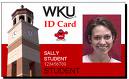 [Speaker Notes: You can borrow books and audiovisuals in the Cravens building at the top of the hill or in the ERC library. Print journals have to be used in the library or photocopied.]
WKU Libraries
[Speaker Notes: This is the front page of the WKU Libraries website – a good place to start library research at wku. You can do much of your research from remote locations. If you log in with your WKU NetID/password, you can follow Internet links even if you’re off campus. You can read most of our journal articles and many of our books online.]
One-Search
[Speaker Notes: One-Search (white search box) gives a quick overview of what library has. It has our book catalog. It also displays videos, print journal titles, online journal titles, and many articles that the library has. Databases, rather than One-Search, are the best way to search for individual journal articles on a topic. Log in with your WKU NetID/password to follow Internet links.]
Encyclopedia of Social Work
Encyclopedia of Social Work cont’d
Scholarly Journals
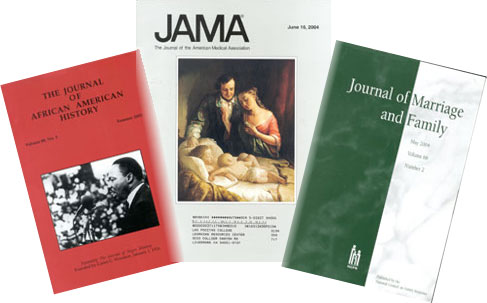 Also called “Peer-Reviewed” or “Refereed” journals.
Articles written by scholars in the field using technical language.
Little or no advertising.
Articles contain charts, graphs, and references (bibliographies) citing the authors' sources.
Articles reviewed before publication for quality and accuracy by several scholars in the same field.
[Speaker Notes: Scholarly journals use different types of review processes to ensure quality and accuracy. Journal websites and online databases such as EBSCOhost will often tell you if a journal is considered scholarly or is peer reviewed. If in doubt, ask the professor teaching your class.]
Search Databases: find articles by subject
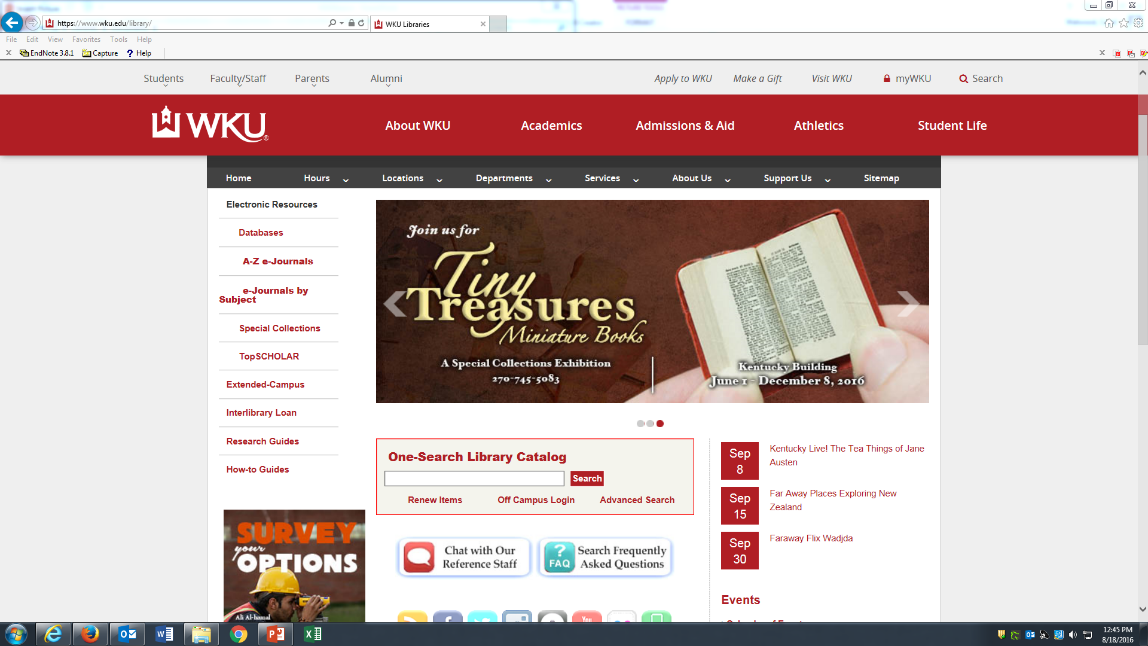 [Speaker Notes: A common classroom assignment is to find magazine or journal articles on a topic, such as “mandatory reporting of child abuse.” To look for articles on a topic, click the “Databases” link on the WKU Libraries home page. If you’re off campus, log in with WKU NetID/password.]
EBSCOhost
[Speaker Notes: EBSCOhost is the “family” of databases we use most often to search for articles on a topic. You can search them separately or together.]
EBSCOhost (cont’d)
[Speaker Notes: Press [continue] to do a general search  You can scroll down and add specialized databases if you wish.]
EBSCOhost (cont’d)
[Speaker Notes: I’m searching for “mandatory reporting of child abuse.” EBSCOhost works best if you break your subject into 1-3 short chunks and put one in each box. Then click [Search]. If you have problems, contact the Information Desk at (270)745-6125 or the Health Sciences Librarian.]
Open Full Text
Attached full text – click to open
[Speaker Notes: Each blue link is an article title, followed by the reference and a summary. To get the full version, click the full-text link. If you don’t see one, click [check for full text at WKU Libraries]. If there is no full text, click the [request from interlibrary loan] to get a copy. You will be notified via your WKU email when we have obtained an electronic copy, often within 1-2 working days.]
Put in APA format
[Speaker Notes: To put in APA format, click on title of article, then click [cite].]
Print an online article
Click printer icon to open print dialog box and click “OK” to print
[Speaker Notes: You can easily print, download, or e-mail an online full-text article from EBSCOhost. Click the printer icon in the top left to open the print dialog box and click “ok” to print. Select the “disk” icon to download and the “e-mail” icon to e-mail. Sometimes you must move cursor to bottom center of page to display print/save icons.]
Print a list of articles
Click “add to folder” then click folder icon
-or-
Use browser “print” command
[Speaker Notes: There are two easy ways to print out this list of articles for later use: (1) Use your browser’s print command to print the whole page. (2) Click “add to folder” to select certain ones, then scroll to the top and click the “folder” icon. Follow on-screen directions to print. To save paper, select [email] instead of print.]
Research Guides: LibGuides
[Speaker Notes: Research guides help you get started with research. They have shortcuts to key databases, important journal titles, and helpful websites for different kinds of nursing research.]
Research Guides – Social Work
[Speaker Notes: Research guide for Social Work – pulls together key quick links to Social Work from WKU Libraries website.]
Get article from another library
If we don’t have a book/article you need, request a copy free from another library.
Articles sent electronically – notification by email.
Taking an online course? Get books/articles from Document Services and Interlibrary Loan.
Thank You!
Information Desk  (270)745-6125 Email: web.reference@wku.edu
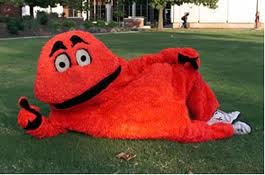